Onderzoekend vermogen van masterstudenten
Kwaliteit van professionele masteropleidingen: onderzoek en didactiek

Windesheim, 15 februari 2017

dr. Daan Andriessen (daan.andriessen@hu.nl)
Lectoraat  Methodologie van Praktijkgericht Onderzoek
Disclaimer
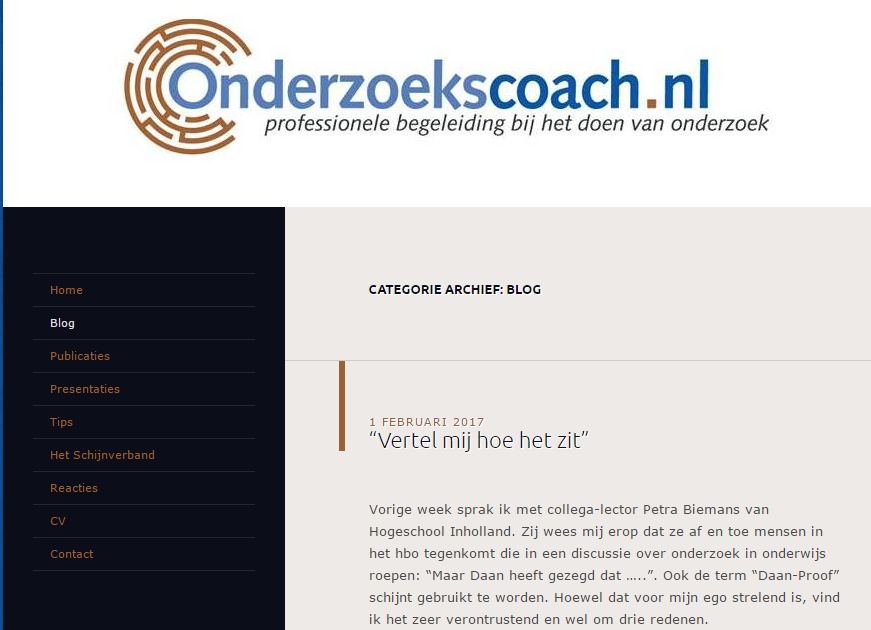 Master vs Bachelor volgens Dublin
Bron: Dublin descriptoren
Master volgens NLQF & EQF
Nederlands Kwalificatieraamwerk
Europees Kwalificatieraamwerk
Bezit een kritisch begrip van een reeks van theorieën, principes en concepten, waaronder de belangrijkste van een beroep, kennisdomein en wetenschapsgebied.
Brengt op basis van methodologische kennis een fundamenteel onderzoek zelfstandig tot een goed einde.
Analyseert complexe beroeps- en wetenschappelijke taken en voert deze uit.
Bijzonder gespecialiseerde kennis, die ten dele zeer geavanceerd is op een werk- of studiegebied, als basis voor originele ideeën en/of onderzoek.
Gespecialiseerde vaardigheden in probleemoplossing, die op het gebied van onderzoek en/of innovatie vereist om nieuwe kennis en procedures te ontwikkelen en kennis uit verschillende vakgebieden te integreren.
Bron: NLQF.nl
De taal van de kwalificaties zit vol met vooronderstellingen over ‘goed werk’
Er staat wel
Er staat niet
Kennis en inzicht
Toepassen kennis en inzicht
Oordeelsvorming
Communicatie
Leervaardigheid
Sociale en emotionele intelligentie
Inspireren en stimuleren tot verandering en vernieuwing
Integreren van hoofd, hart en buikkennis
Dialoog kunnen creëren
Zelfkennis kunnen ontwikkelen door verkennen van eigen systeem van oorsprong
Masterniveau op basis van een visie op ‘goed werk’
De context verandert:
Van gecompliceerde naar complexe situaties 
waarin oorzaak-gevolg pas achteraf is vast te stellen 
en ‘uitproberen – reflecteren – reageren’ de modus operandi is (Snowden, 2005)
Waarin vakmanschap vraag om drie soorten kennis:
How-to kennis (techne) -> methodisch werken
Theoretische kennis (episteme) -> analytische rationaliteit
Praktische wijsheid (phronesis) -> werken in onzekerheid, ethisch werken, samenwerken, verbeteringen realiseren
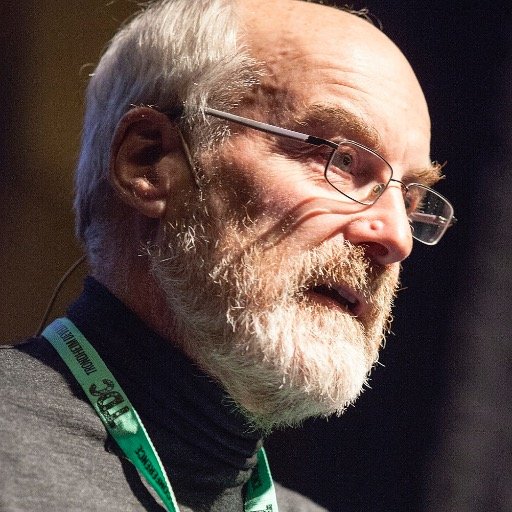 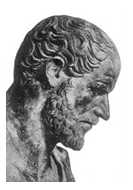 Master is in staat drie rollen te vervullen
Primaire beroep uitoefenen
“Zorgverlener”
“Ontwerper”
“Adviseur”
“Bouwer”
Kennis ontwikkelen
“Kennisontwikkelaar”
“Innovator”
Samen veranderen
“Kwaliteitsbevorderaar”
“Initiator”
“Change agent”
1. How to kennis in een complexe wereld
Praktijkproces
Idee
Probleem
Wens
Vraag
Stap 1
Stap 2
Stap 3
Beroeps-product
Verdiepend proces
Vraag
Vraag
Vraag
Vraag
Vraag
Antwoord
Antwoord
Antwoord
Antwoord
Antwoord
Onderzoekend vermogen
Onderzoekend vermogen
Onderzoekend vermogen
Onderzoekend vermogen
Onderzoekend vermogen
BA: juiste methode selecteren en toepassen
MA: juiste methode selecteren, toepassen, evalueren en geleerde lessen toegankelijk maken
1. HBO-ers maken verschillende beroepsproducten
BEROEPS-ROLLEN
Advies
Raad aan opdrachtgever wat te doen om een situatie te veranderen of te verbeteren
Organisatie advies
Juridisch advies
Communicatie advies
Ontwerp
Visuele of schematische weergave van een product of interventie
Bouwplan
Technisch ontwerp
Bestemmingsplan
Analyse
Samenhangende ontleding van een vraagstuk dat dient tot inzicht

Labanalyse
Forensisch rapport
Handeling
Professioneel gedrag naar belanghebbenden

Les geven
Verplegen
Muziekuitvoering
Fabricaat
Concreet fysiek of digitaal eindproduct dat de eindgebruiker functioneel kan inzetten
ICT applicatie
Apparaat
Kunstobject
Naar Losse (2016)
2. Theoretische kennis
BA
MA
CONCEPTEN
CONCEPTEN
Ophalen
(selecteren)
Toepassen
(contextualiseren)
Toepassen
(contextualiseren)
Ontwikkelen
(conceptualiseren)
PRAKTIJK
PRAKTIJK
2. Masters doen praktijkgericht onderzoek
“Praktijkgericht onderzoek is onderzoek waarvan de vraagstelling wordt ingegeven door de beroepspraktijk en waarvan de opgedane kennis direct bij kan dragen aan die beroepspraktijk.”(op basis van BKO, 2007)
“Theoriegericht onderzoek is onderzoek waarvan de vraagstelling wordt ingegeven door de witte vlekken in de (beschrijvende of verklarende) theorie en waarvan de opgedane kennis kan bijdragen aan het opvullen daarvan”
2. Ontwikkelen theoretische kennis in een complexe wereld
Transfereer-baar maken
Bron: Kolb
2. De master kan kennis ontwikkelen voor meerdere situaties
In HBO is onderzoek een middel (Jungmann, 2017)
Oriëntatie is op de praktijk
2. Werken aan bredere geldigheid van het master onderzoek
Niet generaliseerbaar maar transfereerbaar
Transfereerbaarheid vergroten door:
Beperkingen van het onderzoek te onderkennen en verantwoorden
Toepasbaarheid in andere situaties te verkennen
Toepasbaarheid in andere situaties te onderzoeken
Steekproeven te trekken die transfereerbaarheid bevorderen
Toenemende grondigheid
3. Praktische wijsheid in een complexe wereld
Zelfkennis. Inzicht in eigen patronen en hun oorsprong om op eigen handelen te kunnen reflecteren en bij te kunnen sturen
‘Voelen’ dat het goed zit om kwaliteit te realiseren en ethisch te handelen
Dialoog kunnen initiëren om collectieve intelligentie te mobiliseren
“Wendingen” kunnen creëren om vaste patronen te doorbreken
Het denken kunnen laten leiden door het makenom scheppend tot impliciete kennis te komen
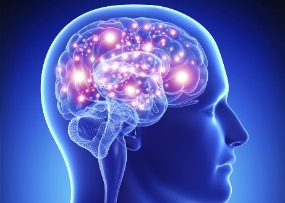 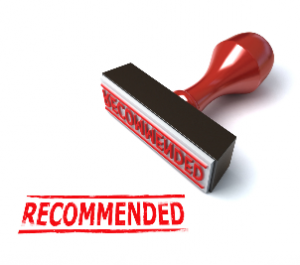 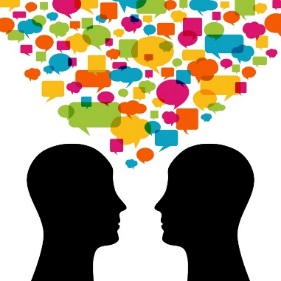 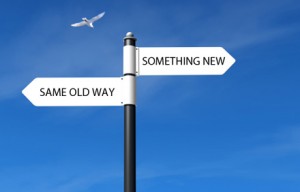 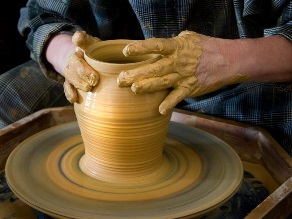 Studieboek over onderzoek voor werkende professionals in de educatie
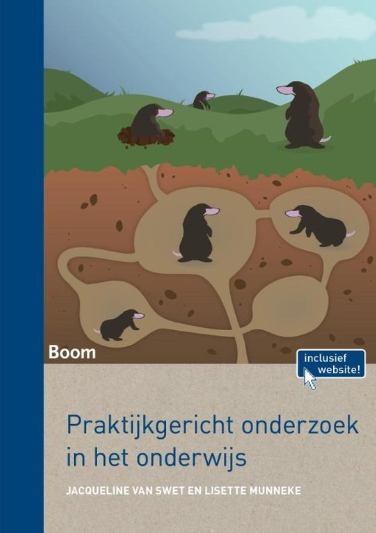 Van Swet & Munneke
Uitgeverij Boom
Beschikbaar: April 2017
Toekomstig werkveld & hbo niveau
Randvoorwaarden
Afstudeerprogramma
stellen eisen aan
Beroepsbekwaamheid
moet blijken uit
is input voor
stellen eisen 
aan
uitgewerkt in
Prestaties
Beroeps-opdrachten
Is input voor
leiden tot
leidt tot conclusie over
beoordeeld 
door
Beoordelingsmodel
Examinatoren
is basis 
voor
komen gezamenlijk tot
Integrale beoordeling
Dank voor uw aandacht
Daan.andriessen@hu.nl
@onderzoekcoach.nl